العارضة مُعدة لطلاب الصف السادس(أ)
مدرسة الرازي الابتدائية
إعداد: شيماء اغباريه
الدرس رقم 7
 ضمن مشروع التخرج
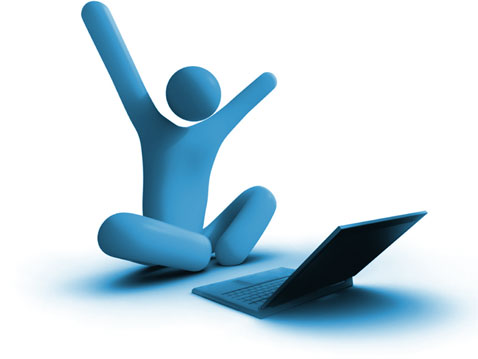 *رمز لملاحظات المعلم.
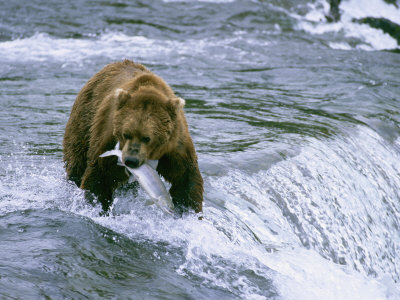 علاقة مفترس وفريسة
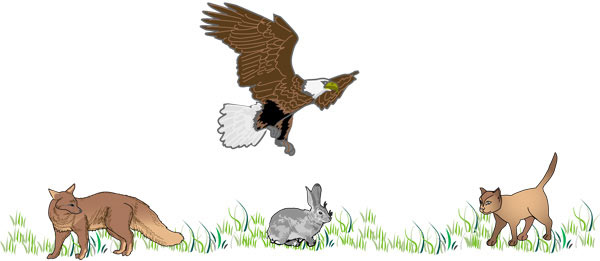 2
*إجراء مراجعة عن علاقة مفترس وفريسة
حيوان يتغذى على حيوان آخر
تسمى
علاقة مفترس وفريسة
سلسلة الكائنات الحية التي تتغذى على بعضها تسمى
سلسلة غذاء
بسبب علاقات التغذية
3
الكائنات الحية تتعلق ببعضها البعض لضمان بقائها
لذلك بقاء أو انقراض حيوان أو نبات من البيئة الحياتية قد يؤثر على الكائنات الاخرى.
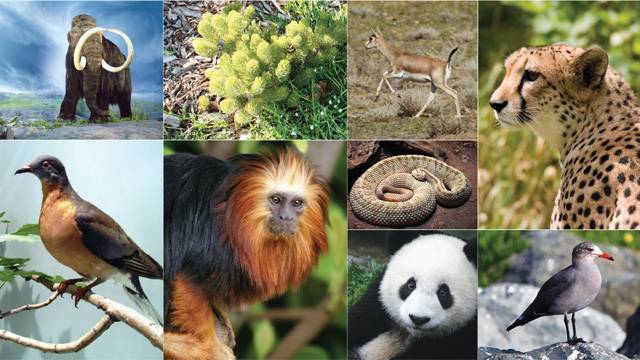 10